PowerPoint精品模板湖光山色
适用于自然及相关类别演示
Natural
章节目录
输入标题
输入标题
输入标题
介绍页模板
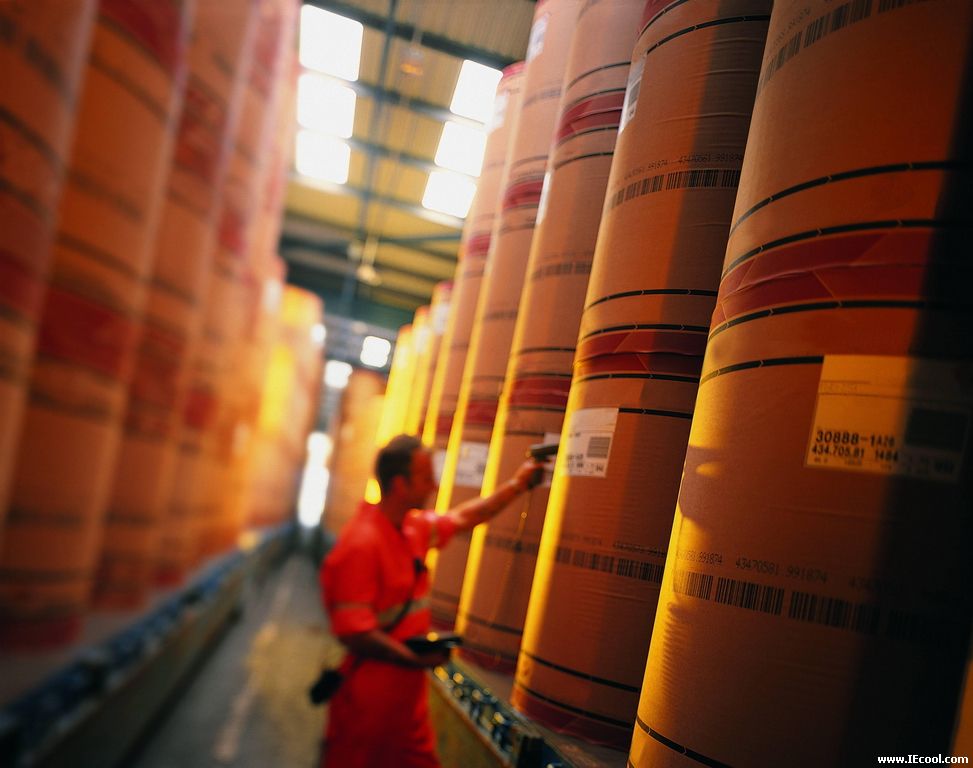 输入文字输入文字输入文字输入文字输入文字输入文字输入文字输入文字输入文字

输入文字输入文字输入文字输入文字输入文字输入文字输入文字输入文字输入文字输入文字输入文字输入文字输入文字

输入文字输入文字输入文字输入文字输入文字输入文字输入文字输入文字输入文字输入文字输入文字输入文字输入文字
数据示例
文本
文本
文本
文本
文本
文本
文本
文本
趋势示例
单击此处输入文字
单击此处输入文字
单击此处输入文字
单击此处输入文字
单击此处输入文字
单击此处输入文字
单击此处输入文字
单击此处输入文字
单击此处输入文字
单击此处输入文字
单击此处输入文字
单击此处输入文字
单击输入标题
单击输入标题
单击输入标题
输入文字输入文字
输入文字输入文字
输入文字
输入文字输入文字
输入文字输入文字
输入文字
输入文字输入文字
输入文字输入文字
输入文字
输入文字输入文字
输入文字输入文字
关系示例
输入
输入
数入
输入
循环关系
说明文字说明文字说明文字说明文字说明文字说明文字说明文字说明文字说明文字说明文字说明文字说明文字说明文字说明文字说明文字说明文字说明文字说明文字说明文字说明文字说明文字说明文字说明文字说明文字说明文字说明文字说明文字说明文字说明文字说明文字
递进关系
添加文字
添加文字
添加文字
添加文字
说明文字说明文字说明文字说明文字说明文字说明文字说明文字说明文字说明文字说明文字说明文字说明文字说明文字说明文字说明文字说明文字说明文字说明文字说明文字说明文字说明文字说明文字说明文字说明文字说明文字说明文字说明文字说明文字说明文字说明文字
文字版面
输入文字输入文字输入文字输入文字输入文字输入文字输入文字输入文字输入文字输入文字输入文字输入文字输入文字
输入文字输入文字输入文字输入文字输入文字输入文字输入文字输入文字输入文字输入文字输入文字输入文字输入文字
输入文字输入文字输入文字输入文字输入文字输入文字输入文字输入文字输入文字输入文字输入文字输入文字输入文字
输入文字输入文字输入文字输入文字输入文字输入文字输入文字输入文字输入文字输入文字输入文字输入文字输入文字
3
2
4
1
输入内容
输入内容
输入内容
输入内容
顺序
请输入内容请输入内容请输入内容请输入内容请输入内容请输入内容请输入内容请输入内容
请输入内容请输入内容请输入内容请输入内容请输入内容请输入内容请输入内容请输入内容
请输入内容请输入内容请输入内容请输入内容请输入内容请输入内容请输入内容请输入内容
请输入内容请输入内容请输入内容请输入内容请输入内容请输入内容请输入内容请输入内容
图片展示
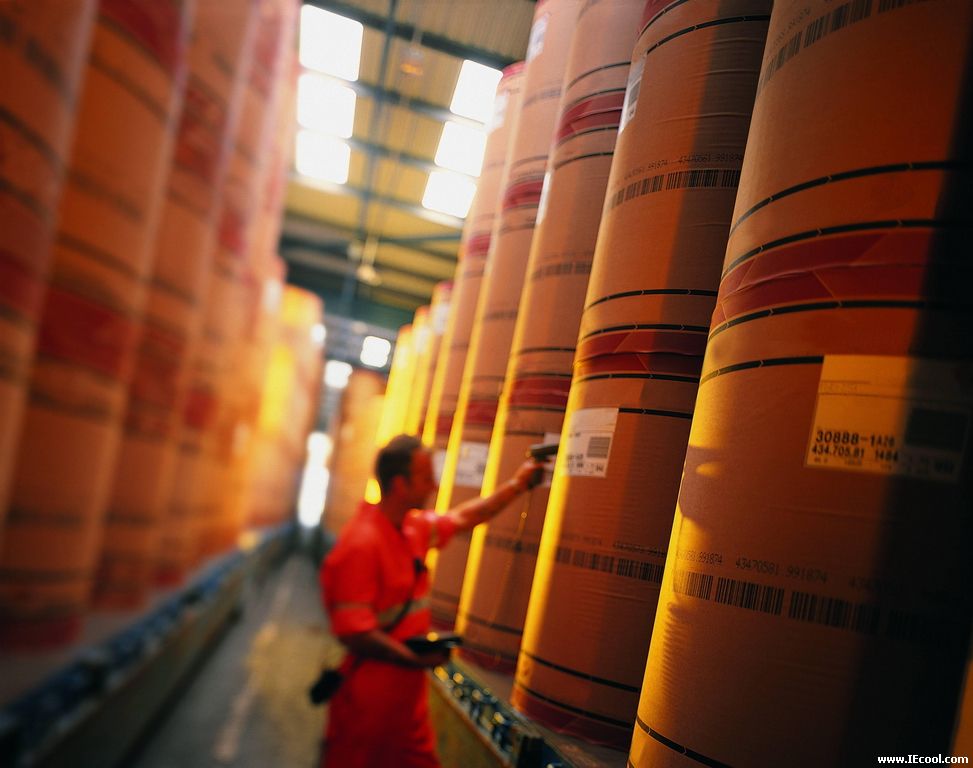 照片名
照片说明照片说明照片说明照片说明照片说明照片说明照片说明
照片说明
THANKS